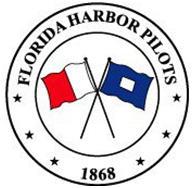 Florida Harbor Pilots
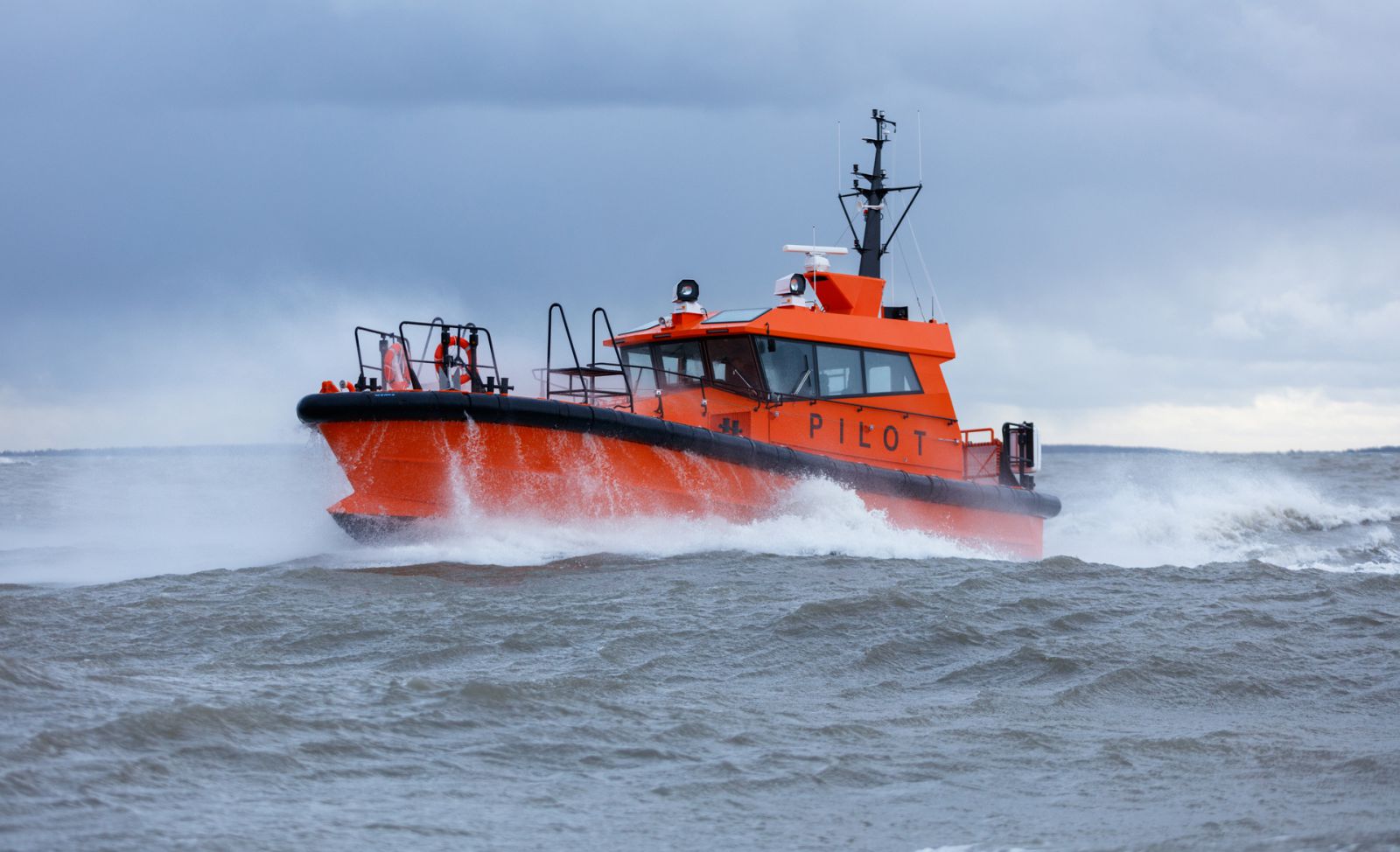 Pilots Responsibility - Safety
Florida Statute:  Protect State Interest

 Economy

 Environment
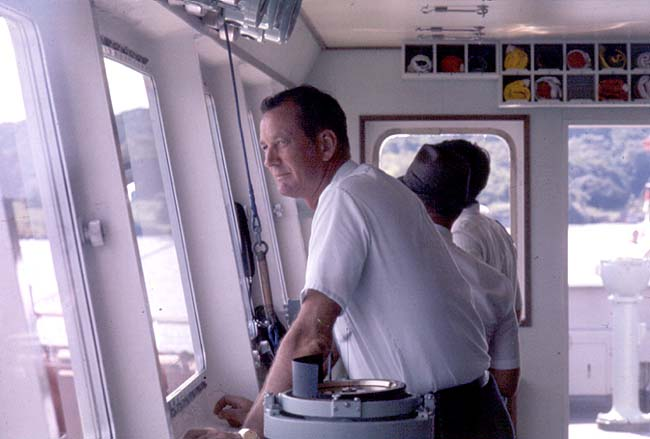 Pilot’s Duties
Equipment working properly
 Assess weather conditions
 Order necessary number of tugs
 Give helm and engine commands
 Give commands to tugs
 Protect State’s interest and other vessels in port.
Pilots Discretion
Keep ship from sailing/arriving for safety reasons
 Number of Tugs Required
 Draft Restrictions
 Safety #1

Bottom Line: Immune from economic pressure
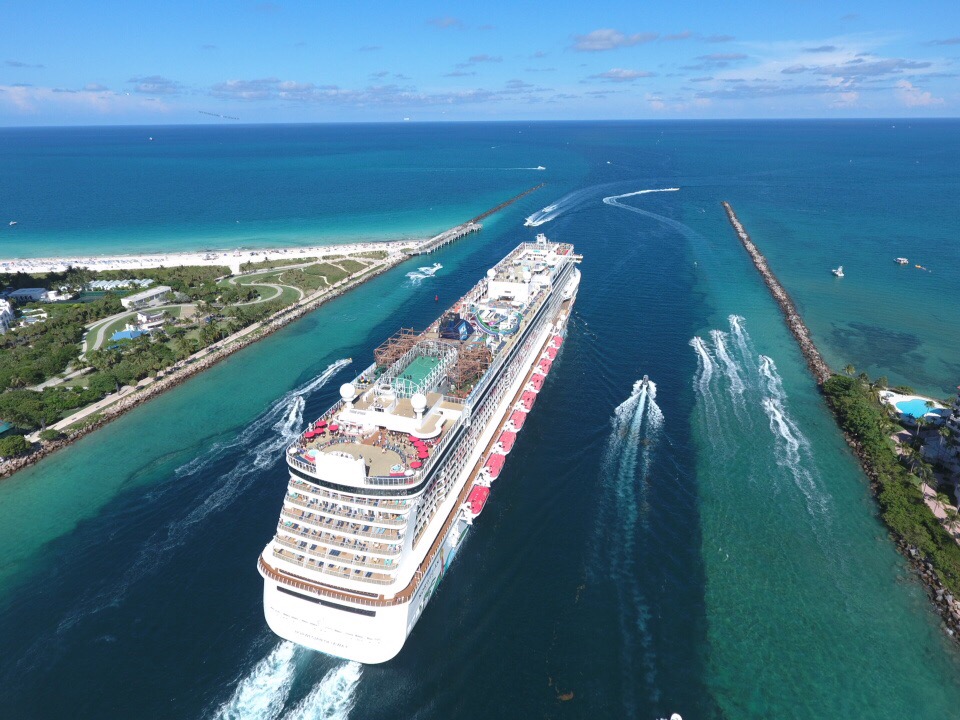 PortMiami
What is at Risk?
Economy

 Environment

 Jobs
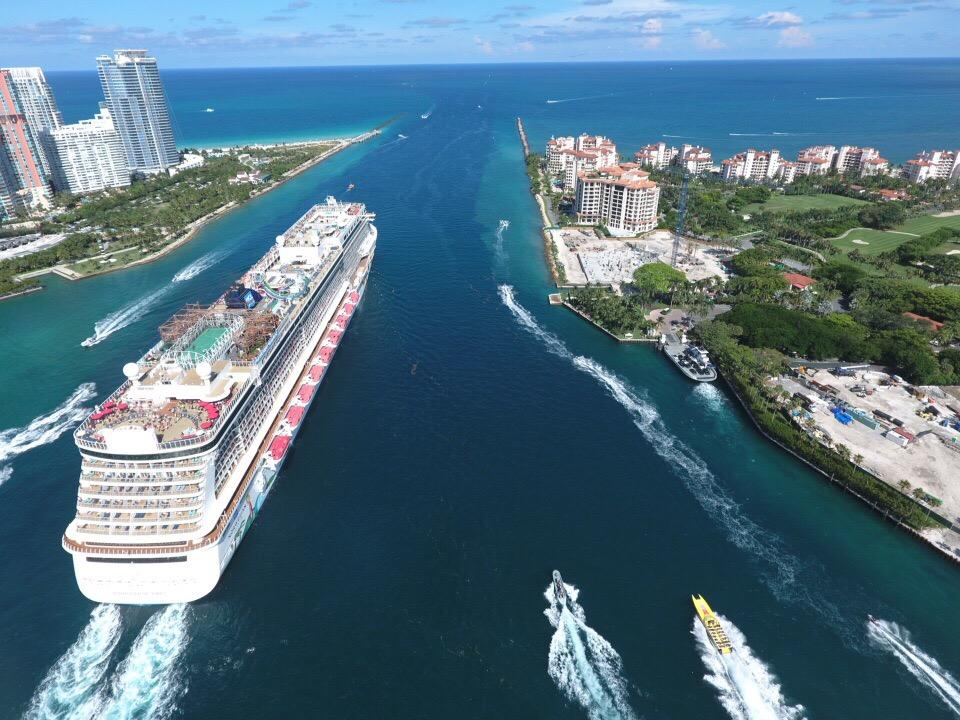 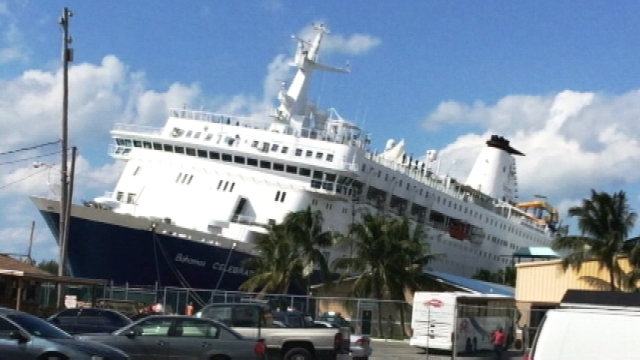 Why
Florida Channels – Single Point Failure

Ports: Economic impact for the State - 2016
Miami: $27 Billion
Port Everglades: $30 Billion


Florida Channel Widths:  450’ – 500’ 
In many instances one way traffic.
South Florida Channels – rock sided
Beam of ships entering Florida channels: Over 200’

Margin of error: Exponentially smaller than in past.
Rock sided Channels
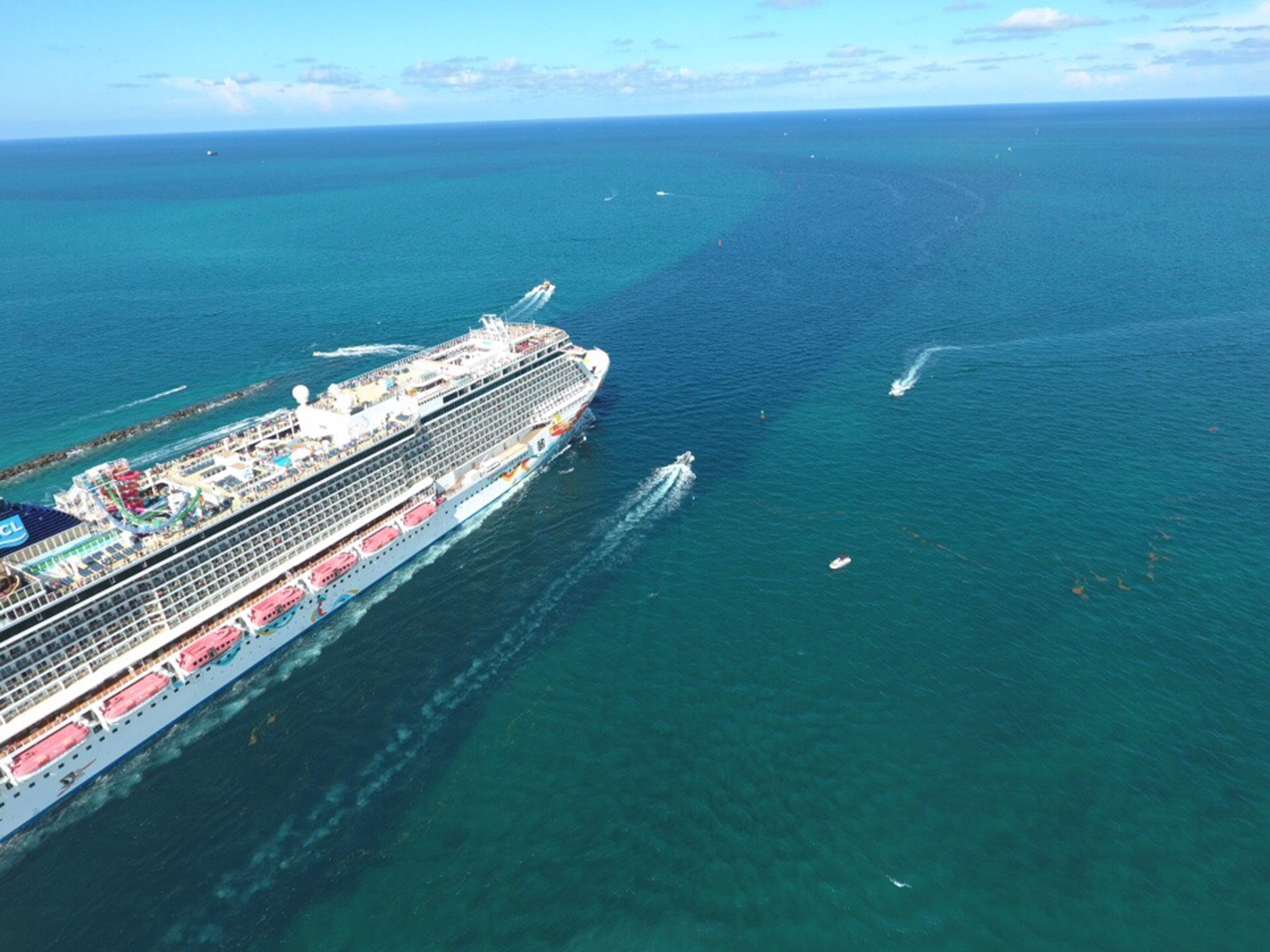 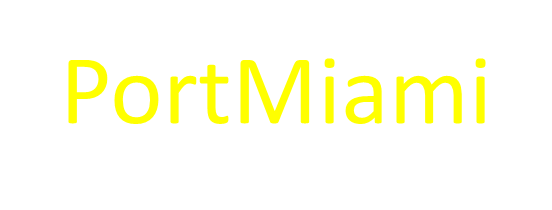 PortMiami - 2016
Economic Impact more than $27 billion annually to south Florida’s economy *

Port provides direct and indirect employment for more than 207,000 jobs.*







* Florida Ports Council
Pilots Discretion
Keep ship from sailing/arriving for safety reasons
 Number of Tugs Required
 Draft Restrictions
 Safety #1

Bottom Line: Immune from economic pressure

Answer to USCG and State!
Additional Duties
First Line of Defense – Terrorism
 US Coast Guard – Port Safety
 US Army Corps of Engineers - Dredging
 Local & State Police – Port Protection
 Report Oil Pollution - Reporting
 Government Publications - Update
FHPA Initiatives
Hurricane Updates
Office of Emergency Management
Pilot boats used as vessels of Opportunity 
FEMA Incident Command Certification - Pilots
Contingency Planning for Blocked Channel
Radiation/Nuclear Detection
Update as of 1500 - 9/11/2017.  
 
Key West: 
Status: Unknown  - Only info is pilot's house did not flood!
 
Miami:  
Channel surveys in progress with NOAA.  The survey has identified sunken sailboats in the cruise ship turning basin.   Cruise ships are expected to arrive tomorrow morning.   
South channel (cargo ships) survey may not be completed until tomorrow. 
USCG has asked pilots to verify positions of buoys, check ranges, etc.   
Pilots are currently in the process of doing the aid to navigation survey using PPU (Portable Piloting Unit) computers which are very accurate.  
Pilots have been ready to bring ships in since 1200 today and are currently working with federal & state authorities to open port as soon as possible.
 
.
Fl. Emergency Operation Center
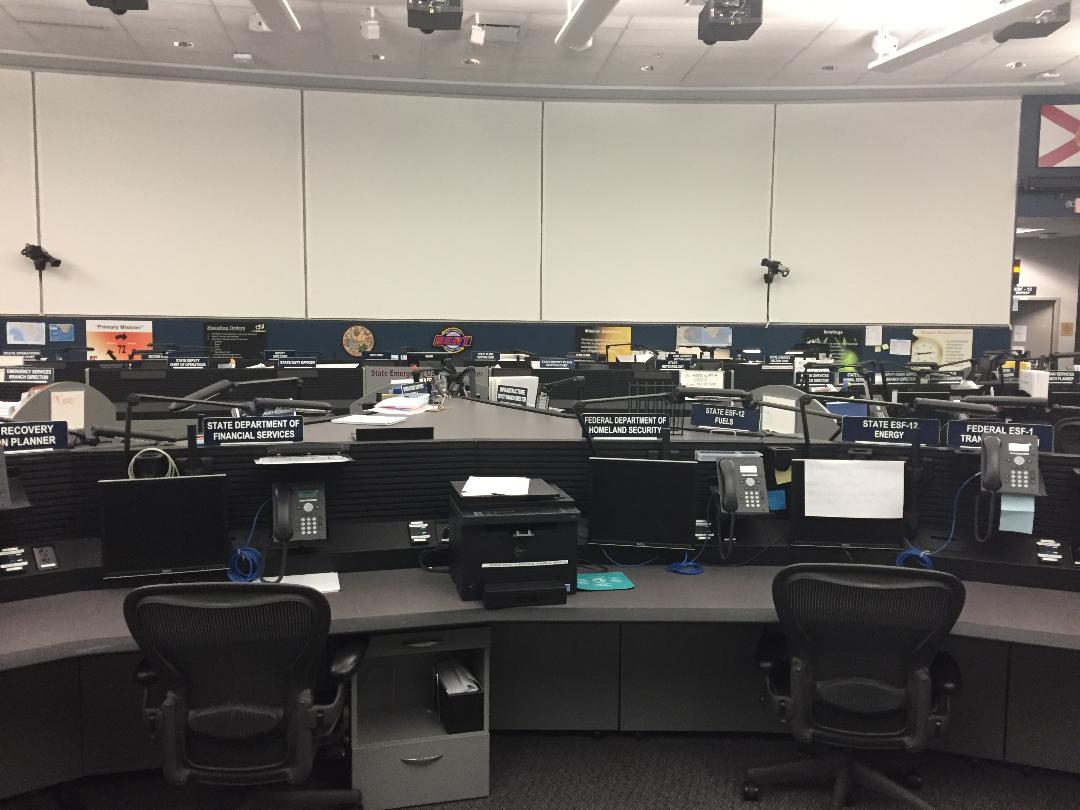 Sonar Equipment
Pilot boats used as vessels of opportunity
for sounding channels.
Why?
 All weather boats
 First vessels back in the port.
Large vessels and can accommodate portable sonar equipment.
FEMA Incident Command Courses
Contingency Planning for Blocked Channel
Blocked channel could have devastating consequences to economy, environment, and jobs!

Florida Division of Emergency Management.

Main Concern is keeping petroleum flowing.

Options being explored: DOD Assets, SPM’s, Rail car.
Port Everglades
Blocked Channel – Affect tourism and cruise industry.
Radiation/Nuclear Detection
Theory: Better to find out 5 miles offshore than when ship is at the dock.
 Florida Pilots: First to use this technology
 Proof of Concept
 DARPA Technology – Discerning technology
 Pilot Boat mounted 
- Not only for ships but yachts/pleasure crafts.
 Personal Detection Devices: Handheld
Florida Harbor Pilots
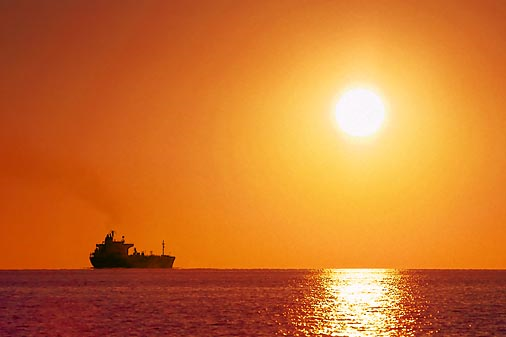 Questions